Figure 1. ppiTrim uses two procedures for complex deflation: pattern detection (top) and template matching (bottom). As ...
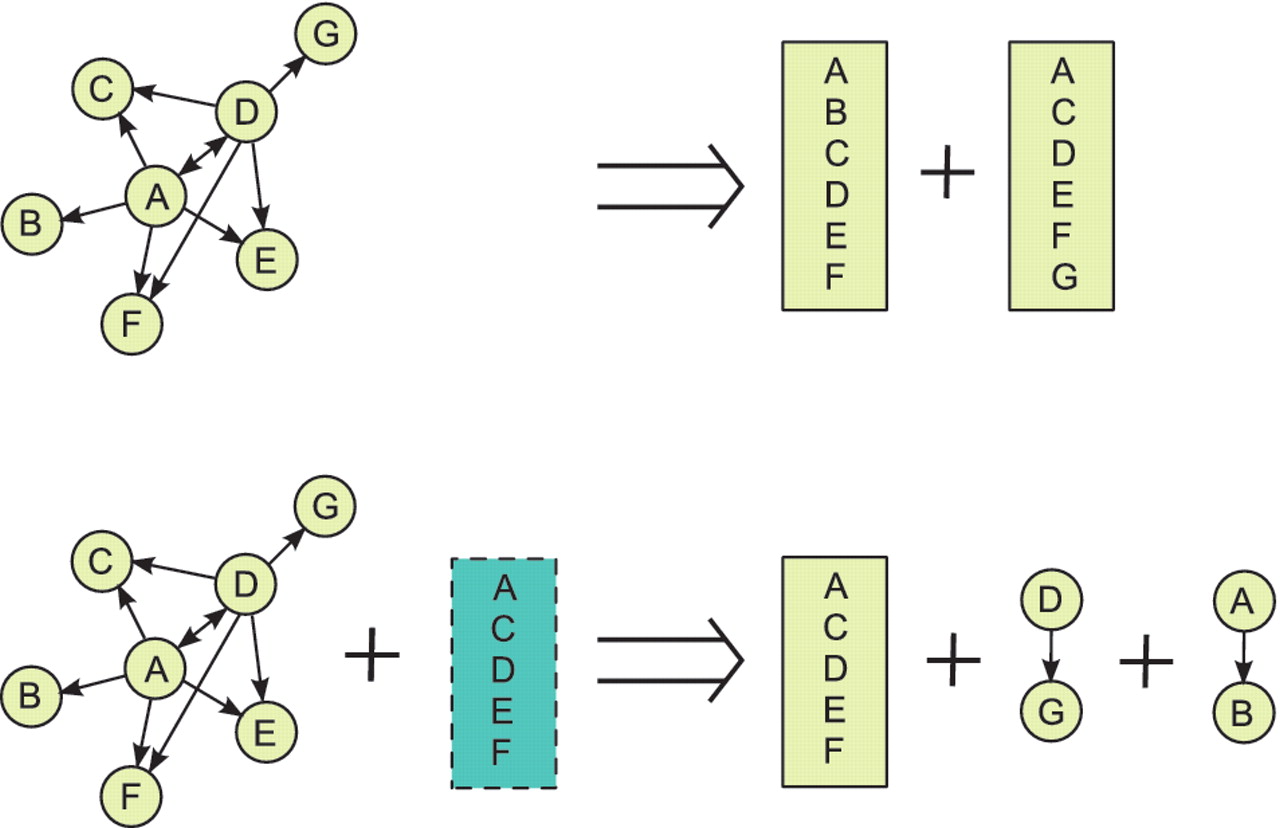 Database (Oxford), Volume 2011, , 2011, bar036, https://doi.org/10.1093/database/bar036
The content of this slide may be subject to copyright: please see the slide notes for details.
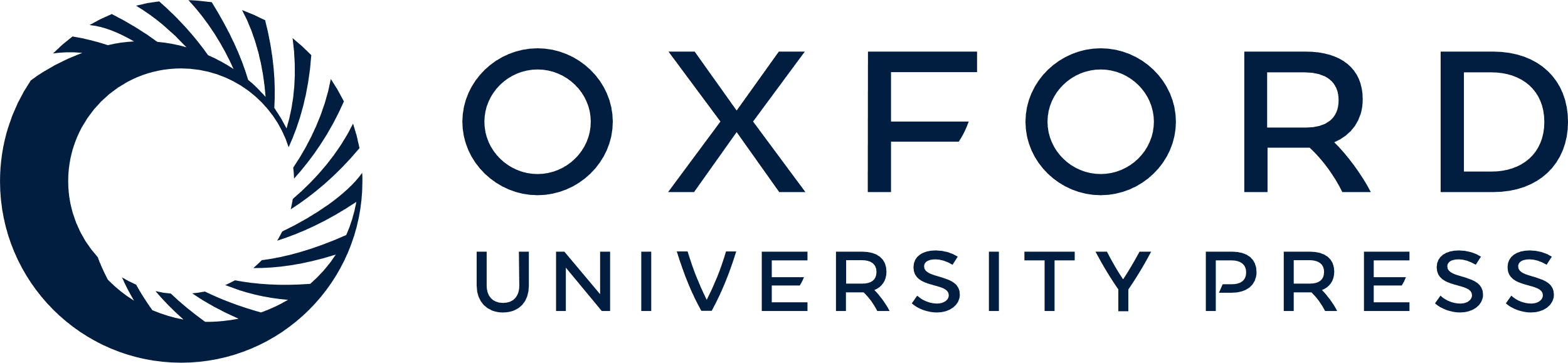 [Speaker Notes: Figure 1. ppiTrim uses two procedures for complex deflation: pattern detection (top) and template matching (bottom). As an example, assume that a graph ABCDEFG, shown on the left, could be constructed from complex candidate interactions annotated by the BioGRID from a single publication. The arrows indicate bait to prey relationships, with the interaction A–D being repeated twice, once with A and once with D as a bait. Pattern-detection algorithm (top) would recognize A and D as hubs of potentially spoke-expanded complexes and thus replace all pairwise interactions on the left with complexes ABCDEF and ACDEFG. Suppose that the complex ACDEF was reported from the same publication by a different database. Then, template matching procedure (bottom) would generate the complex ACDEF (with all other annotation, such as experimental detection method, retained from the original interactions) and remove all original interactions except D–G and A–B. After performing both procedures, ppiTrim consolidates the results so that the overall result would be replacing the original interactions by complexes ACDEF, ABCDEF and ACDEFG with edge type codes `R', `A' and `A', respectively. The interactions A–B and D–G would not be retained since they are contained within the deflated complexes ABCDEF and ACDEFG.


Unless provided in the caption above, the following copyright applies to the content of this slide: Published by Oxford University Press 2011.This is Open Access article distributed under the terms of the Creative Commons Attribution Non-Commercial License (http://creativecommons.org/licenses/by-nc/2.5), which permits unrestricted non-commercial use, distribution, and reproduction in any medium, provided the original work is properly cited.]
Figure 2. The picture shows a part of the PSI-MI ontology graph for interaction-detection method associated with a ...
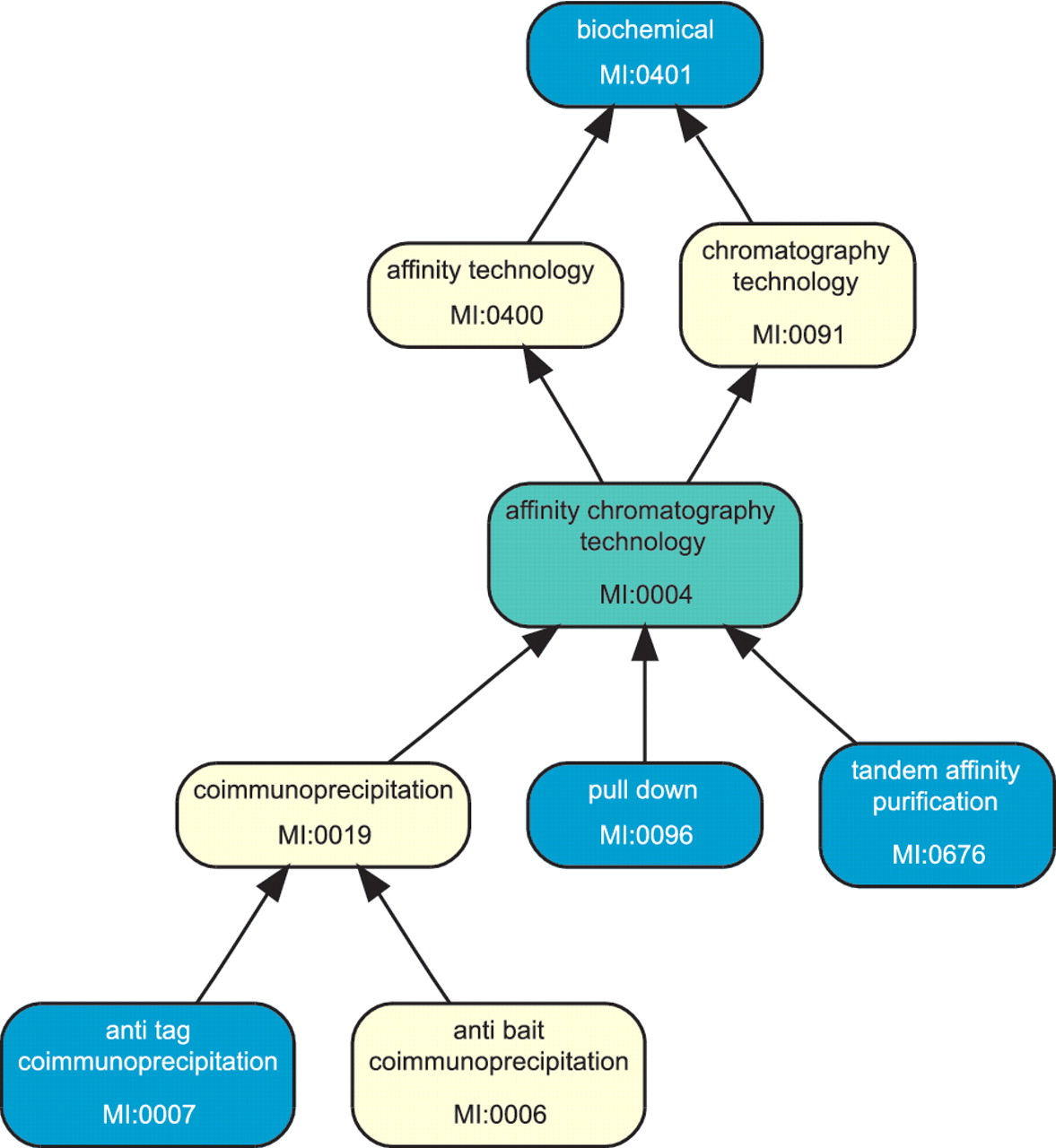 Database (Oxford), Volume 2011, , 2011, bar036, https://doi.org/10.1093/database/bar036
The content of this slide may be subject to copyright: please see the slide notes for details.
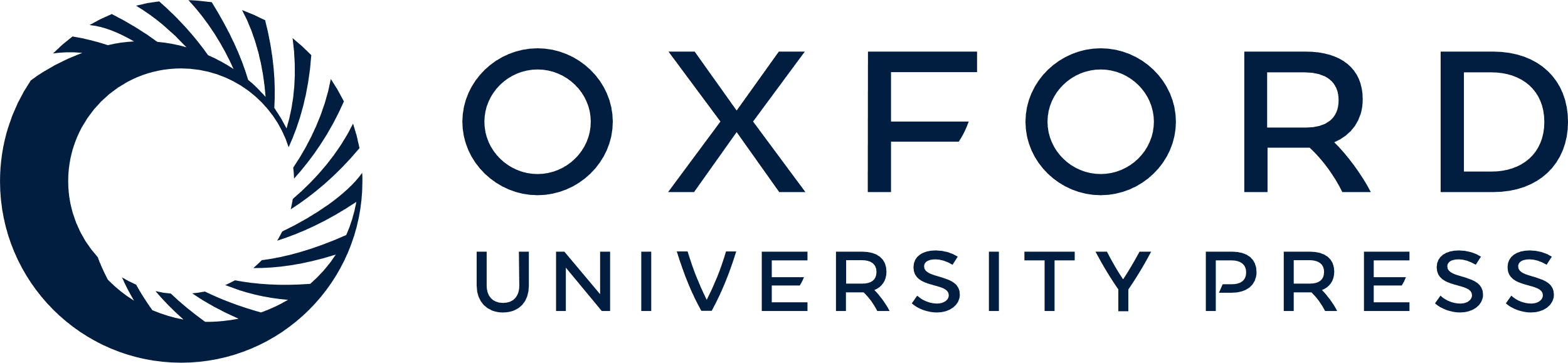 [Speaker Notes: Figure 2. The picture shows a part of the PSI-MI ontology graph for interaction-detection method associated with a hypothetical cluster of source interactions involving the same interactants from the same publication. The terms colored blue are associated with the source interactions within the cluster, while those marked yellow and green are present in the ontology but do not label any source interaction from the cluster. The entire cluster as shown is consistent, with the term MI:0401 as the maximal element. Its finest consistent term is MI:0004 (colored green) since the cluster members smaller than it are not comparable between themselves. Removing the source interactions labeled by MI:0401 from the cluster would result in three distinct subclusters. If two subclusters contain no interaction from the same source database, they would be reported as conflicts.


Unless provided in the caption above, the following copyright applies to the content of this slide: Published by Oxford University Press 2011.This is Open Access article distributed under the terms of the Creative Commons Attribution Non-Commercial License (http://creativecommons.org/licenses/by-nc/2.5), which permits unrestricted non-commercial use, distribution, and reproduction in any medium, provided the original work is properly cited.]